Открытый урок по  математике в 1 «б» классе на тему:«Число и счет. Арифметические действия. Закрепление».
Болатова Кизтаман Сайдулаевна учитель начальных классов
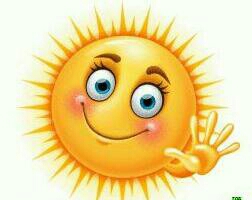 Знаешь - говори,
Не знаешь слушай!
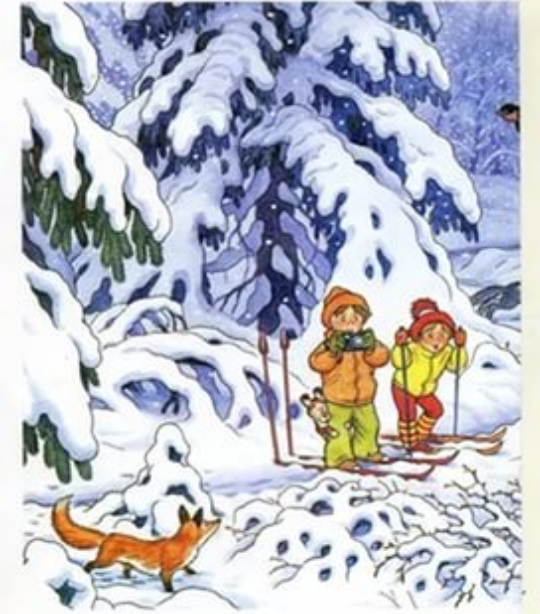 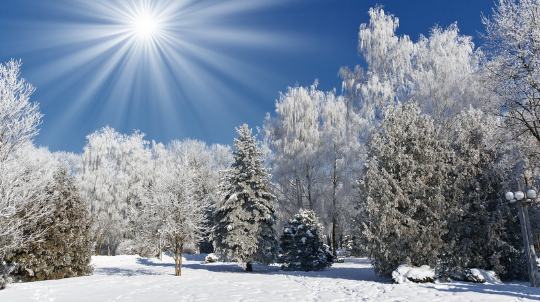 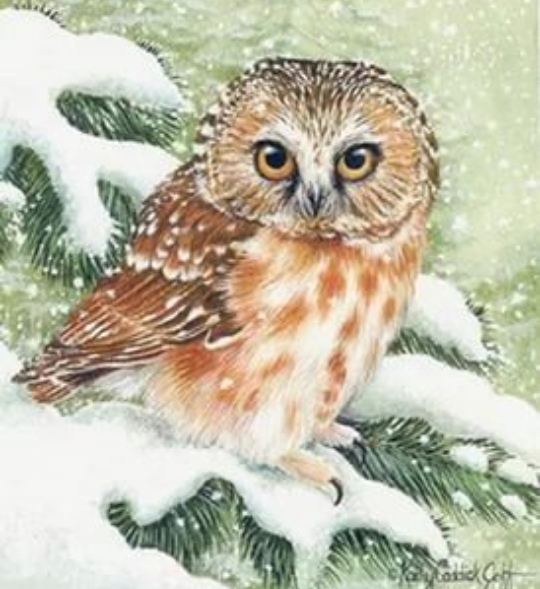 ?
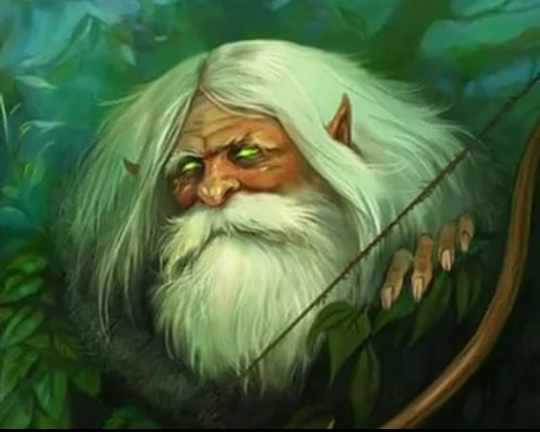 М
О
Л
О
Д
Ц
Ы
МОЛОДЦЫ!
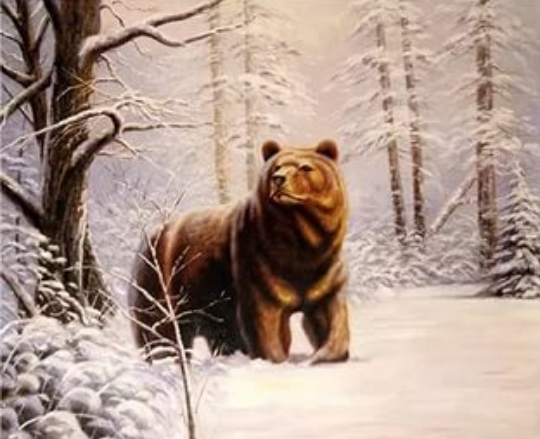 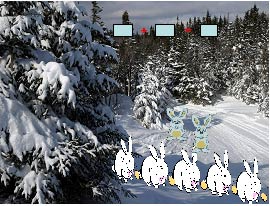 Быстро встали, улыбнулись.
Выше-выше потянулись.
Ну-ка, плечи распрямите,
Поднимите, опустите.
Вправо, влево повернитесь,
Рук коленями коснитесь,
Сели, встали. Сели, встали.
И на месте побежали.
И за парты дружно сели.
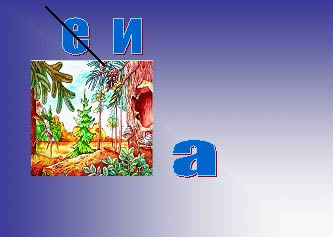 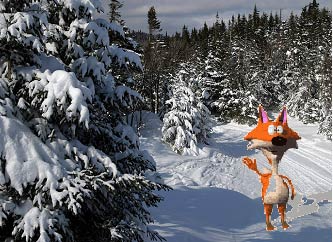 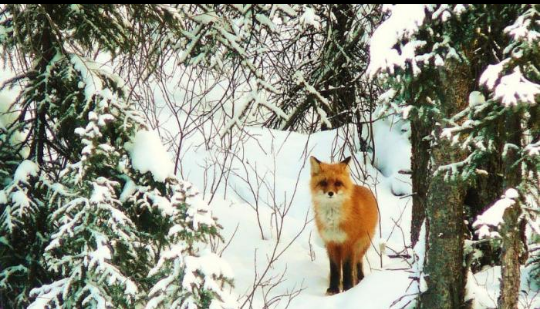 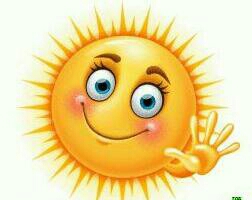